Sample View of Existing Dataset
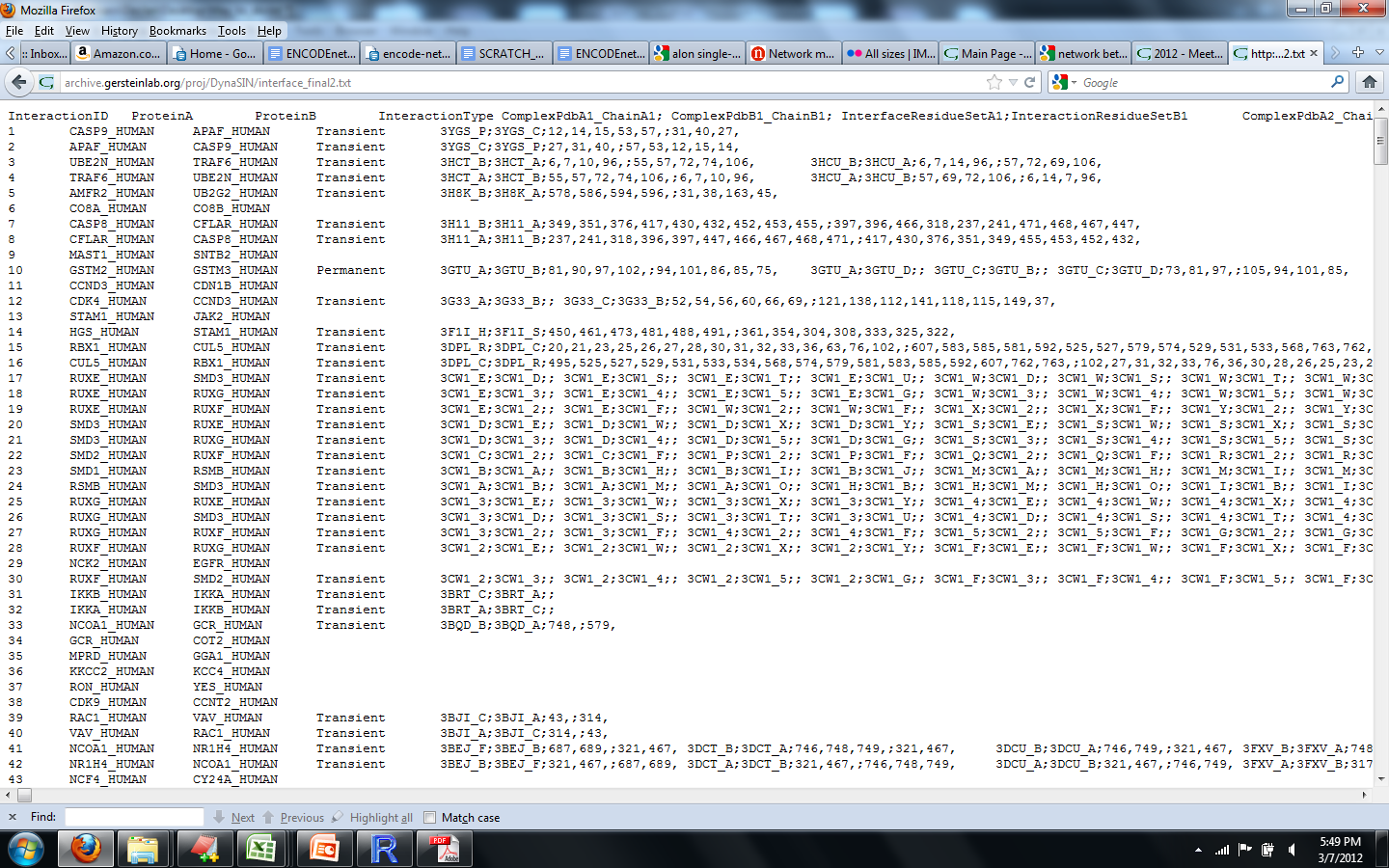 575  431
1
Prev. shown for randomly selected elements of Net
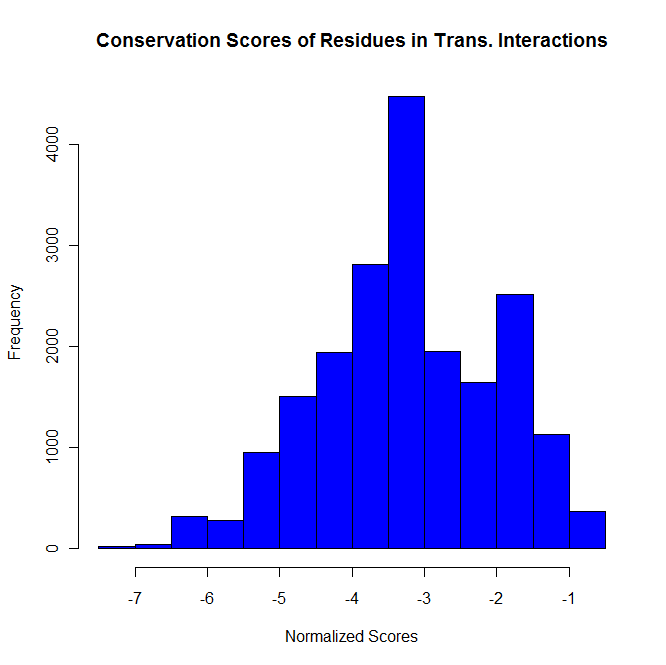 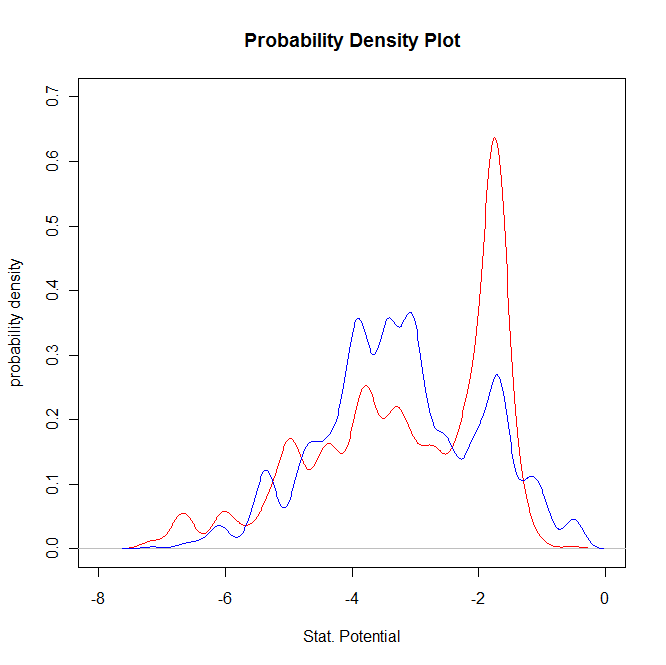 Transient
Trans mean: -3.230
Perm mean: -3.143
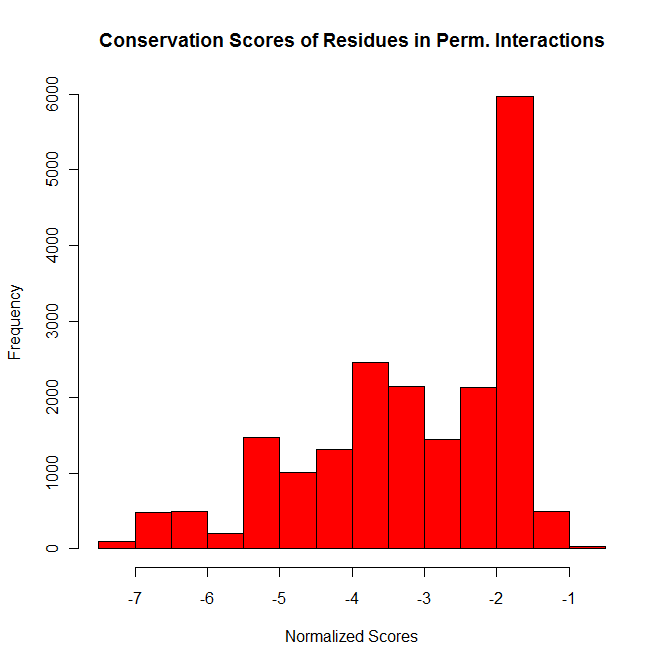 Permanent
2
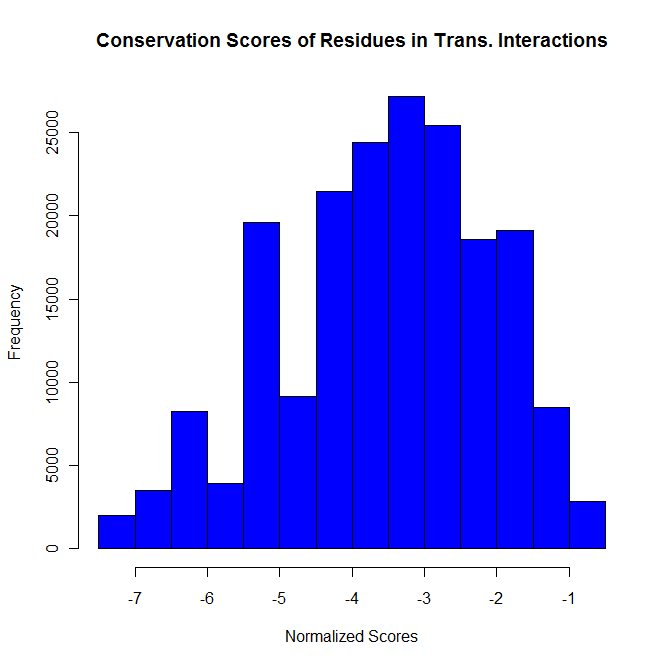 More Global Probability 
Density Distributions
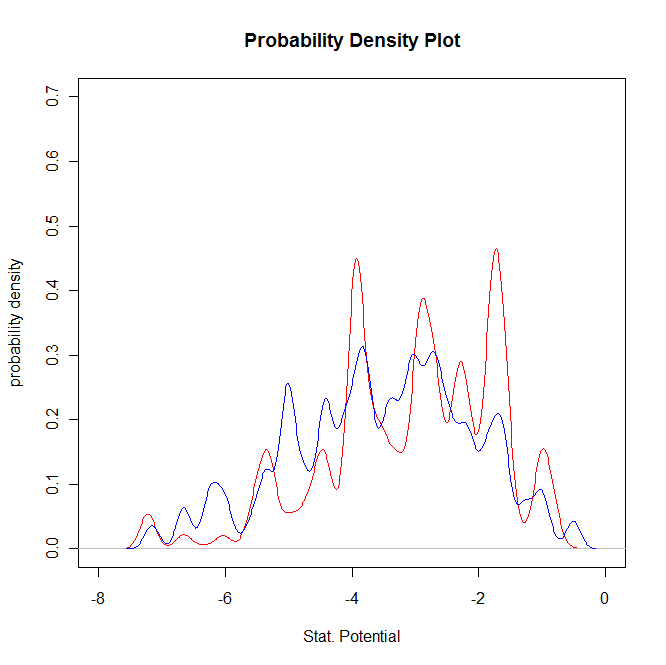 Trans mean: -3.523
Perm mean: -3.110
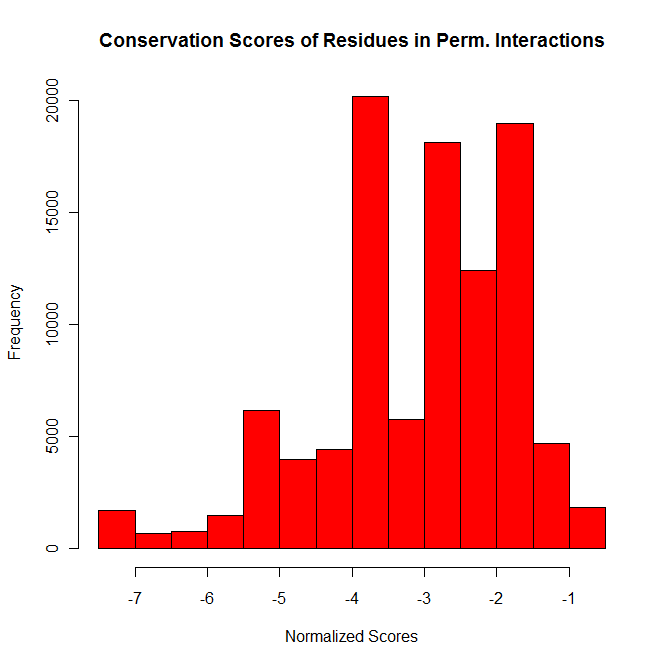 *NOTE: formatting excludes some interactions w/structures (est: ~5%)
3
Fut. Steps
comparison with null models
explore other potentials
prot. cores
resolve file format issues within DynaSIN
within DynaSIN, relate to flexibility?
4